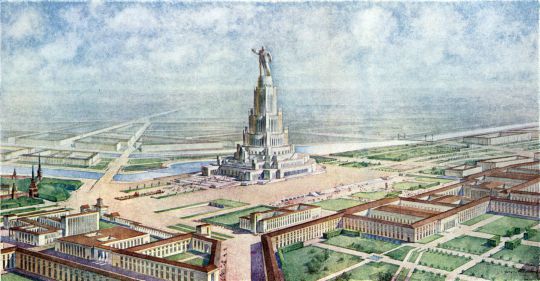 Культура 1930-х гг.
Система образования.
Точные и естественные науки.
Идеология и общественные науки.
РАПП и его ликвидация. Создание Союза 
   советских писателей. Социалистический 
    реализм.
5. Литературное творчество.
6. Театр. Музыка. Кинематограф.
7. Изобразительное искусство и архитектура
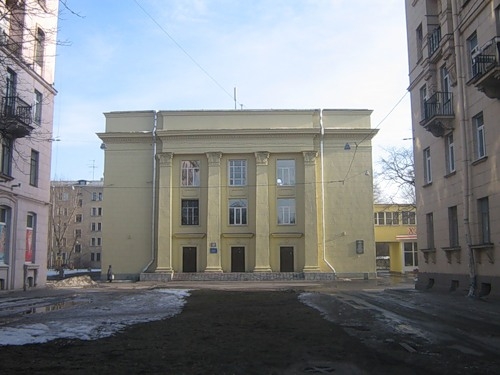 Институт народов Севера
В 1930-х гг. была в основном преодолена неграмот­ность (в 1939 г. читать и писать умели 90,8% мужчин и 72,6% женщин), введено всеобщее начальное образование, в городах практически завершился переход к всеобщему 7-летнему образованию.
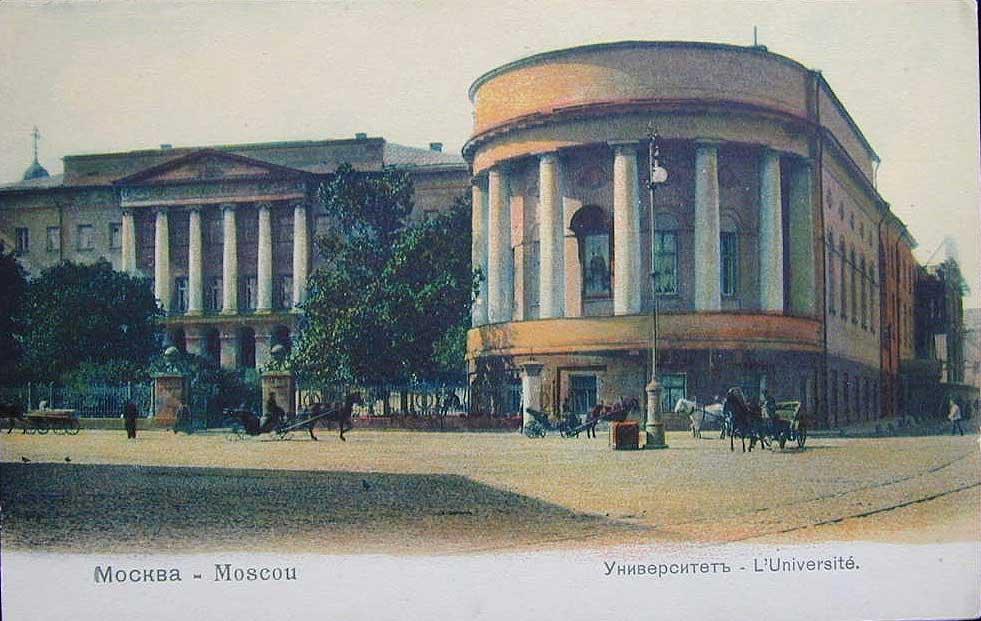 Развивалось высшее образо-вание. К 1938 г. в СССР было 23 университета, в которых обуча­лись 47,7 тыс. студентов. С 1936 г. изменились правила приема в вузы. Были введены экзамены.  Ограничения, связанные с социальным происхождением поступаю­щих, отменялись.
МИФЛИ
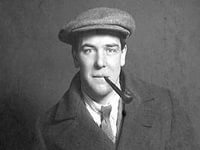 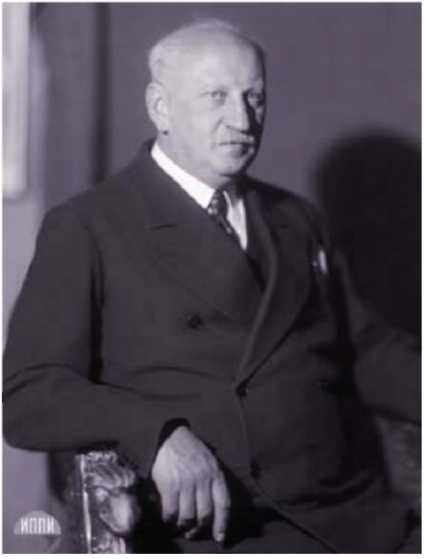 Академик П.Л. Капица
При поддержке Ленинградского физико-техническо­го института, главой которого был академик А.Ф. Иоф­фе, возникли аналогичные институты в Харькове, Днепропетровске, Свердловске, Томске. Крупнейшим центром теоретической физики стал московский Физи­ческий институт им. П.Н. Лебедева (ФИАН).
Академик А.Ф. Иоффе
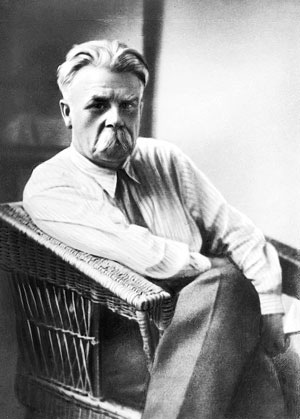 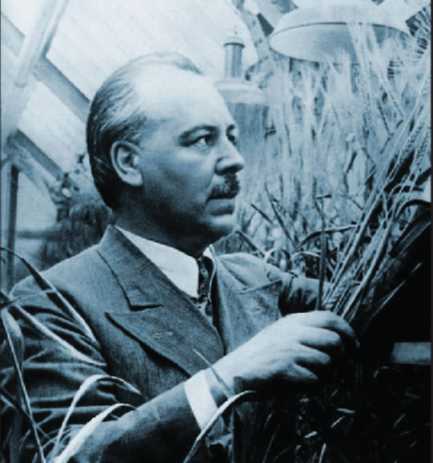 Академик Н.И. Вавилов (30-х гг.)
Академик Н.К. Кольцов
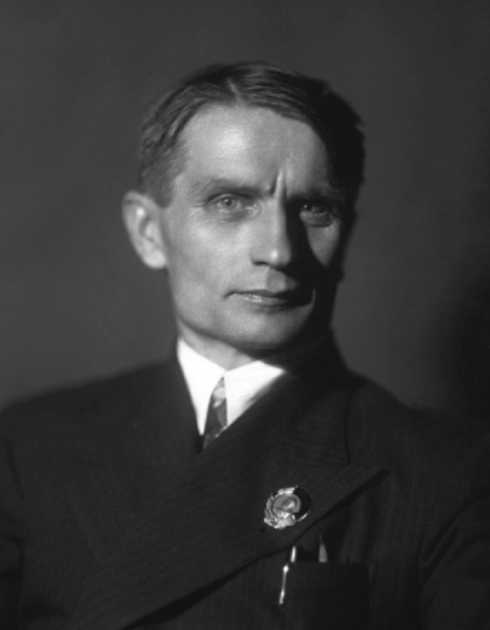 Начал свою научную карьеру Т.Д. Лы­сенко . Для его работы были характерны подтасовка экспериментальных данных, невнимание к чистоте и достоверности опытов. Он полностью игно­рировал работы зарубежных ученых как «буржуазную лженауку», зато не скупился на обещания, например, вывести новый сорт с определенными свойствами все­го за два с половиной года. Суля быстрые результаты, Лысенко завоевал симпатии власти.
Т.Д. Лы­сенко
Академик Т.Д. Лысенко
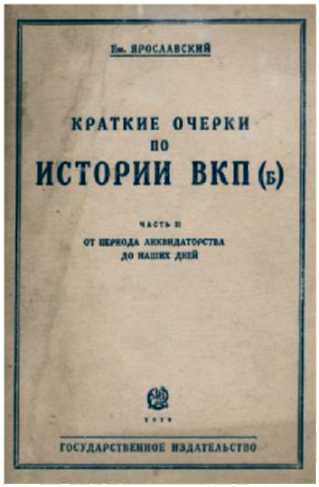 . В сентябре 1938 г. был опубликован «Краткий курс истории ВКП(б)». Специа­льным постановлением ЦК ВКП(б) эта книга была объявлена «энциклопедией основных знаний в области марксизма-ленинизма», где дано «официальное, прове­ренное ЦК ВКП(б) толкование истории ВКП(б) и мар­ксизма-ленинизма, не допускающее никаких произволь­ных толкований».
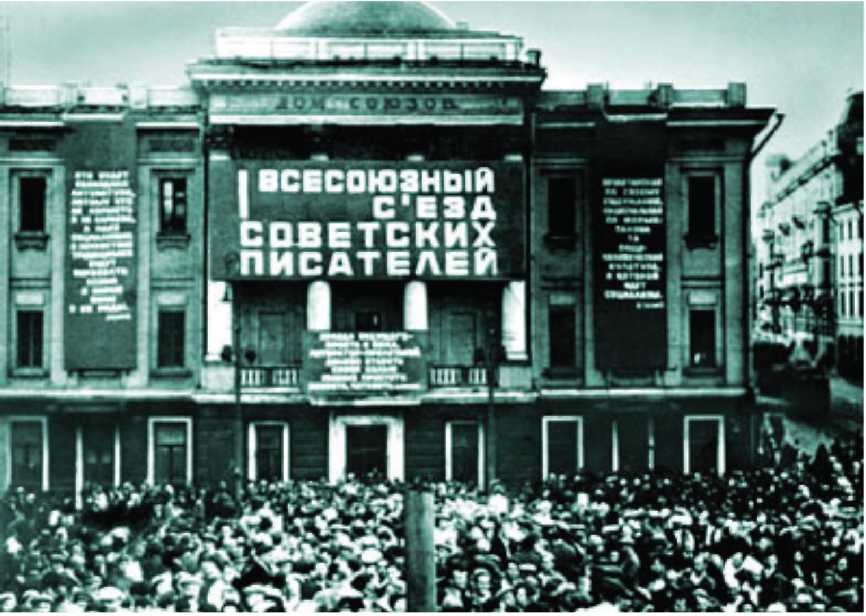 В литературе конца 1920-х гг. продолжалась острая идейная борьба. РАПП стремился окончательно под­чинить себе литературную жизнь. Большинство других группировок были распущены в 1926-1930 гг. Жертва­ми рапповских нападок становились не только Булга­ков, Пильняк или Платонов, но и Маяковский, и даже Горький.
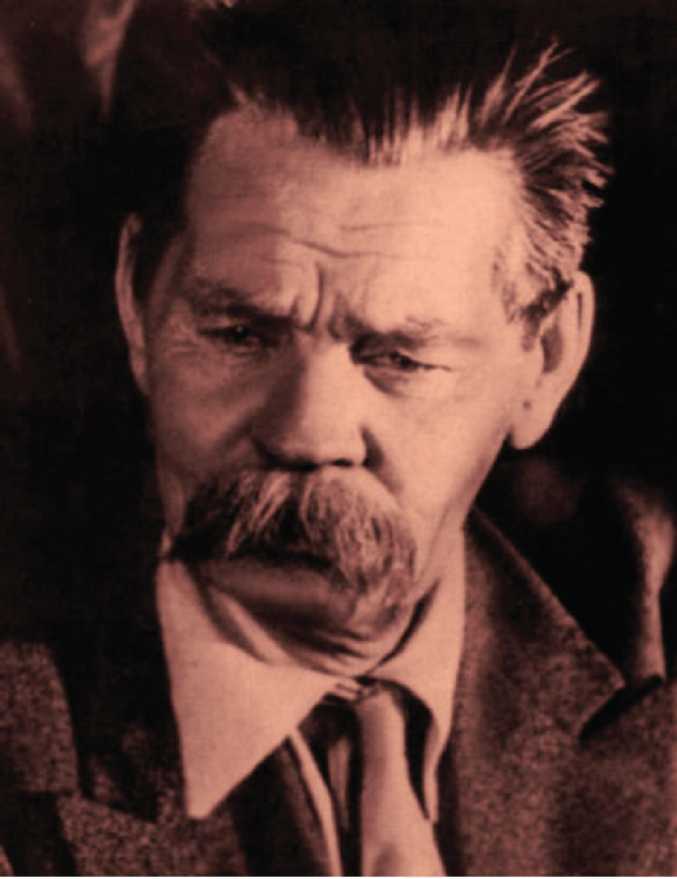 А.А. Фадеев
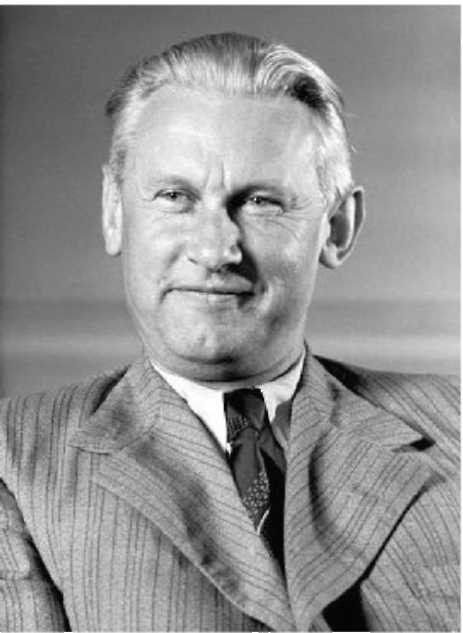 М. Горького в 30-х гг.
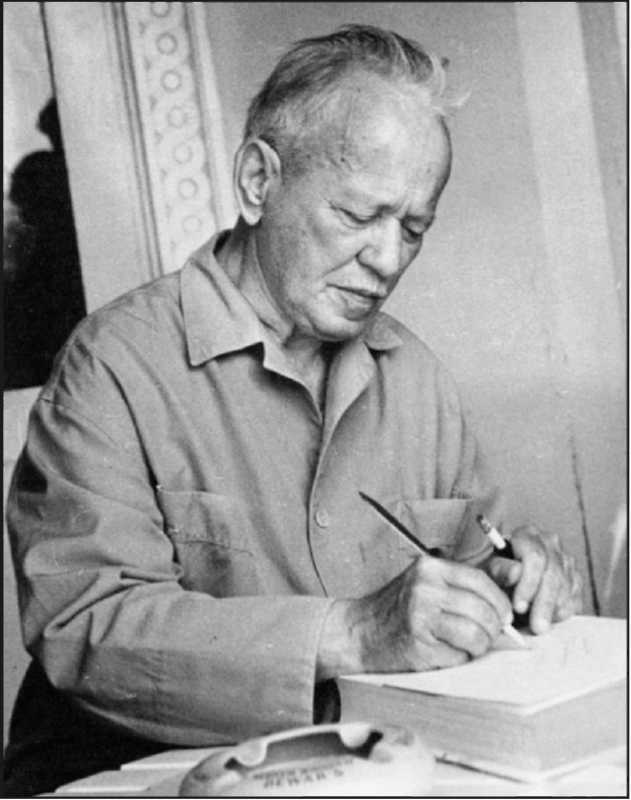 А.Н. Толстой
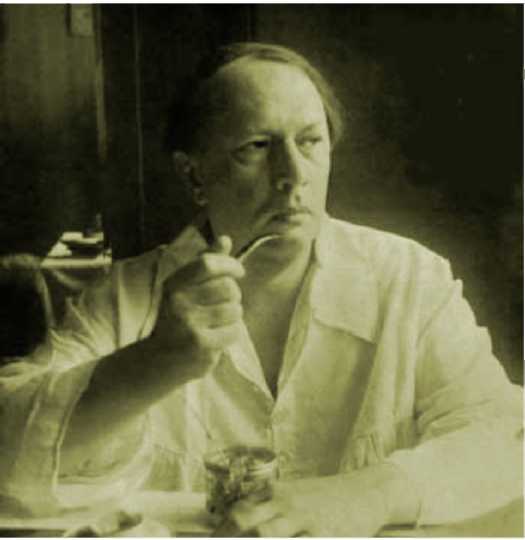 М.А. Шолохов
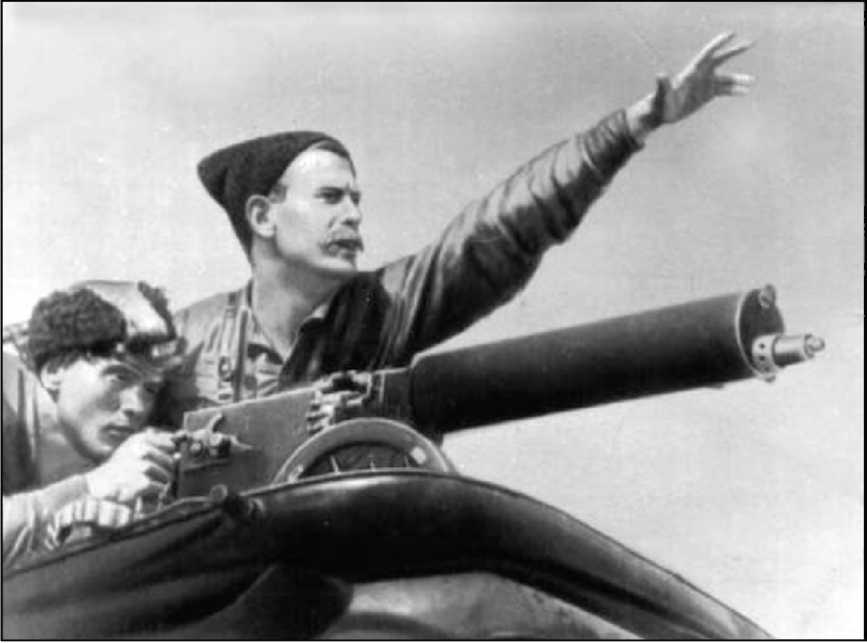 Кадр из кинофильма Г. Александрова «Веселые ребята»
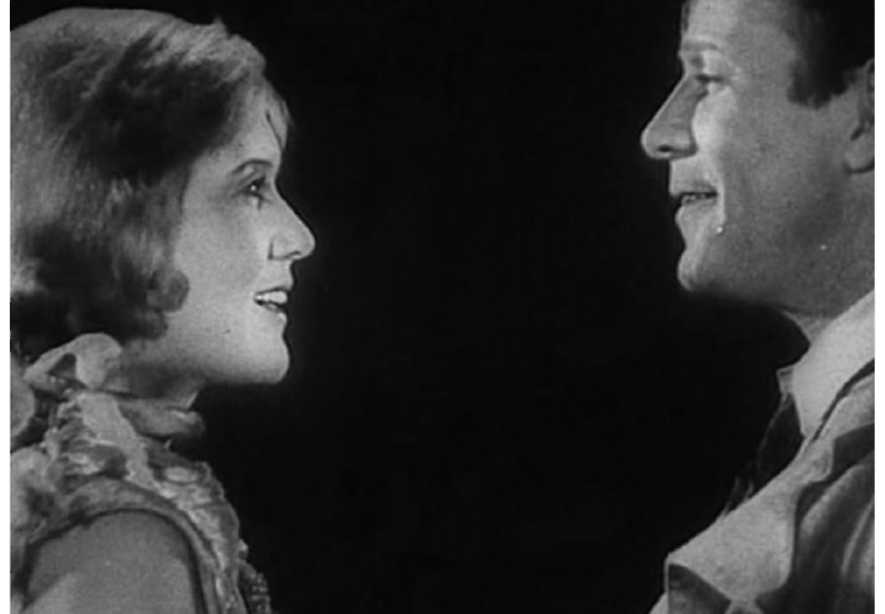 Кадр из кинофильма братьев Васильевых «Чапаев»
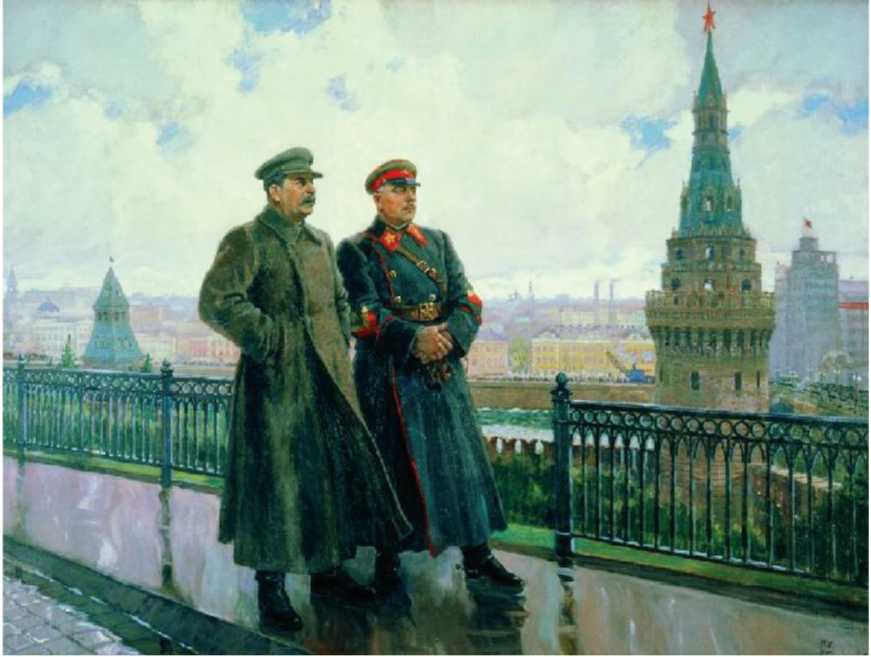 А.А. Пластов. Колхозный праздник.
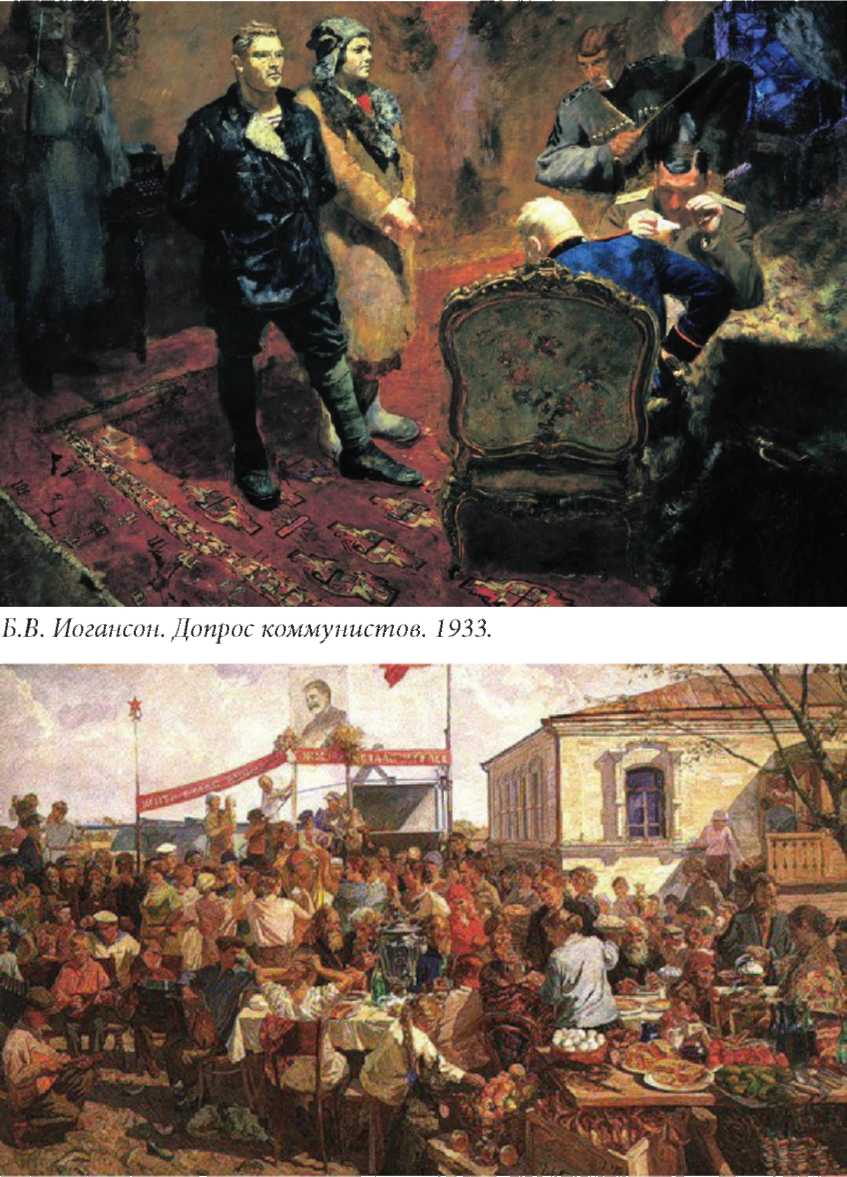 А.М. Герасимов.          «И.В. Сталин и К.Е. Ворошилов в Кремле».1938
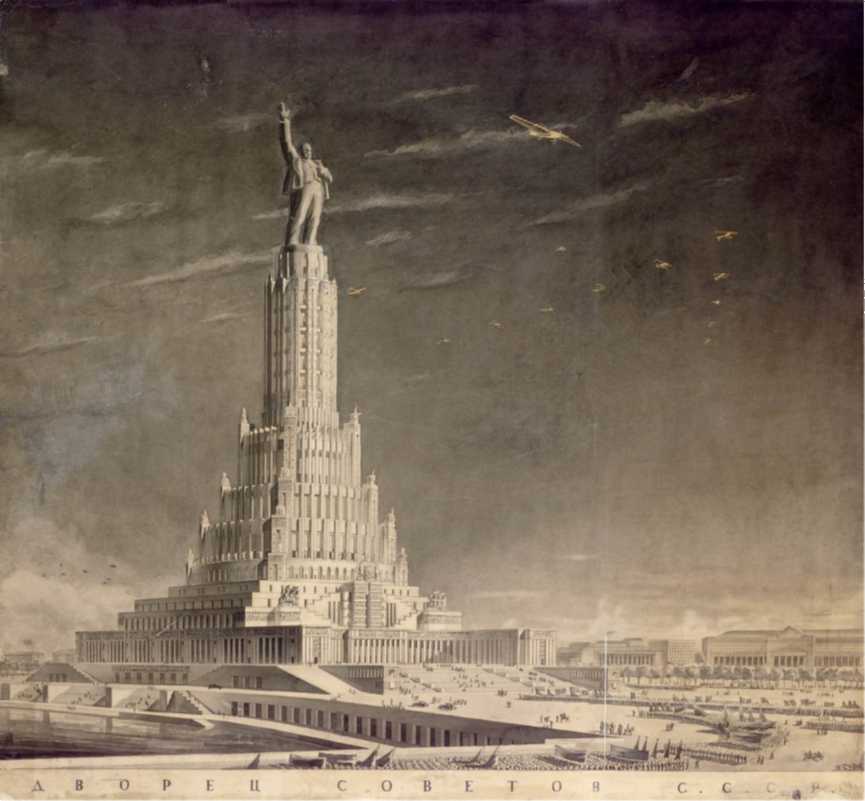 Проект Дворца Советов (арх. Б.М. Иофан, В.Г. Гельфрейх, А.В. Щусев)